Approved Evaluator Training Provider Application Process
Informational Power Point for Interested Applicants
What will this informational power point cover?
Purpose of the application to become an Approved Evaluator Training Provider
Policy Context
Who can apply to be a training provider?
What has to be submitted?
 Timeline
 Training Components
Next Steps
 Contacts
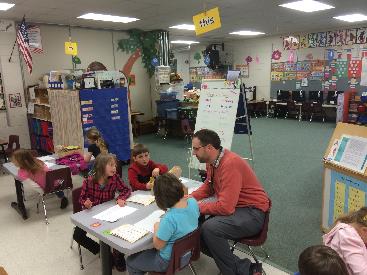 Informational Power Point
As you are reading through this Power Point presentation, be sure to read the notes section on each slide for more detailed information.
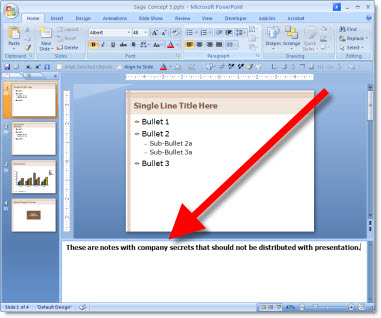 Purpose of the Application
To help districts distribute leadership, manage workload and ensure high quality feedback to all educators, state statute and rule allow designees to conduct evaluations for teachers, Special Services Providers and principals as long as they have been through an evaluator training program approved by CDE. (22-9-106 (4) (a), 5.03 (B))

This application process for Approved Evaluator Training Providers was created to meet the above need for the Colorado State Model Evaluation System or a unique evaluation system.
Evaluator designee: A person conducting educator evaluations that does not currently hold a principal or administrator license.
[Speaker Notes: The purpose of approving evaluator training providers on the State Model System or a unique system is to help districts distribute leadership, manage workload and ensure high quality feedback to all educators. State statute and rule allow designees to conduct evaluations for teachers, Special Services Providers, and principals as long as they have been through an evaluator training program approved by CDE.

The term, evaluator designee, is an important definition to understand. Since most district employees who evaluate licensed staff already hold a principal or administrator’s license then they do not have to go through this type of training. Although all educators and evaluators need to have some training on the basics of their evaluation system, this process is deeper in that it can “certify” a person to conduct educator evaluations when they do not currently hold a principal or administrator license. 

Understanding the term, Evaluator Designee, is important as we move forward in determining your need or desire to become an approved training provider.]
Policy Context
Approved Evaluator Training Providers are required by:
Colorado Revised Statute 22‐9‐106 (4) (a) 
State Board of Education Rule: 5.03 (B) 
Colorado Revised Statute 22‐9‐108 (1), (2), (3) 
Training district systems are required by:
CRS 22-9-105.5 (e) (I)
State Board Rules; 5.03 (A)
[Speaker Notes: There are several places in Policy that provide information and drove this process of approving training providers across the state.  
Colorado Revised Statute 22‐9‐106 (4) (a) …(states) no person shall be responsible for the evaluation of licensed personnel unless they have received education and training in evaluation skills approved by (CDE) the department 
State Board of Education Rule: 5.03 (B) …(states similarly) all performance evaluations must be conducted by an individual who has completed a training in evaluation skills that has been approved by the Department. 

So educator evaluators either need a principal or administrator’s license or they need to be certified through an approved training provider.

There are other policies that cover the general need for all districts and BOCES to provide training to their licensed staff on the use of an evaluation system. 
State Board Rules; 5.03 (A)… states School Districts and BOCES shall provide training to all evaluators and Educators to provide an understanding of their local evaluation system and to provide the skills and knowledge needed for implementation of the system.

Again, you do not need to be an approved training provider just to train your educators and evaluators on their evaluation system components, but rather this process has been developed for those who have a need to train evaluator designees.]
Do I have to submit this application to train on the State Model System or my unique evaluation system?
Yes: 
If your district/BOCES/organization would like to be approved to train designees on the required components of an evaluator training program and the State Model System or a unique evaluation system.
Special note: Institutes of Higher Education that are already approved for their principal prep programs do not need to also obtain this designation. But alternative licensure programs for principals may want to become an Approved Evaluator Training Provider so they have the ability to designate their current participants to evaluate educators prior to them receiving their official principal or administrative license. 
No: 
If your district/BOCES/organization does not wish to train designees as an approved trainer on the required components of evaluator training programs and the State Model System or a unique evaluation system.
[Speaker Notes: So you can ask yourself this question, do I have to submit an application for this process…and the answer depends on if you plan to certify evaluator designees for your own district or BOCES or to provide that training for districts or BOCES.

Districts must only have CDE approval for your training system if you are training designees. If you are not using designees for evaluation purposes or if you would get your evaluator designees trained by other approved training providers then you do not have to submit this application. You are more than welcome to do so if you think you might start offering trainings for evaluator designees in the near future. As mentioned, districts and BOCES must always have a basic training system in place on their evaluation system for the understanding of their evaluators and educators so they are clear on what, how, and when they are being evaluated on their performance but this process does not need to approve that basic training.

Other entities such as BOCES, IHE, Alt Principal Programs, Consulting Groups or Individuals may have a desire to market themselves to districts as a resource to certify evaluators that do not have or are in the process of obtaining a principal or administrator license. If that is your purpose, then you will want to become an Approved Evaluator Training Provider. To be clear, participants who are currently enrolled in a principal licensure program either through an alternative program or a traditional program at a Higher Ed Institute must be certified by an Approved Training Provider if they are evaluating educators prior to the completion of their program and receipt of their principal or administrator license.]
Who can apply to be a training provider?
Districts, BOCES, Institutes of Higher Education, Consulting Groups, or Individual Consultants can all apply. 
Current Approved Evaluator Training Providers who were approved in the last four years do not have to re-apply through this process. 
Each spring current providers submit a Program Evaluation and Renew Request to continue as a training provider. 
This application process addresses the approval of entities using the State Model Evaluation System or a unique evaluation system.
[Speaker Notes: Who can apply to be a training provider?

Districts, BOCES, Institutes of Higher Education, Consulting Groups, or Individual Consultants can all apply. Individuals from districts, BOCES, IHE, or Consulting Groups are not approved but rather the application and approval is for the entity itself. For example…(when a district is approved then they can determine who their trainers are from year to year…there is no need to get each trainer within that district approved by CDE.) 

Current Evaluator Training Providers who were approved in the last four years do not have to re-apply through this process. 
There is a separate Program Evaluation and Renewal Process for current training providers each spring. If you or your district or BOCES are a current training provider and need information on that process, please contact us for those specifics.]
What is the process for becoming an Approved Evaluator Training Provider?
[Speaker Notes: Now let’s look at the steps in becoming an approved evaluator training provider.  

The process starts with your initial contact to CDE to express your interest in becoming an approved evaluator training provider.  The Educator Effectiveness Team will then reach out with next steps.    

Interested applicants will then be required to attend a 2-day training on the State Model Evaluation System.  Those applicants wanting to use a unique evaluation system are not required to attend a two training, however, they will have more requirements in their application when it comes to fully explaining their evaluation system.  Applicants will complete and submit their final application.

Then CDE will work to review and approve applicants. After notification, providers will be able to conduct training for their own district or BOCES or offer training to the field.]
Training Components
Each Approved Evaluator Training Provider must include two components in their training programs: 
Requirement 1: Quality Evaluation Practices (“Art”)
Focuses on the concepts, theory, and best practices in evaluation (i.e.. observation strategies, feedback, difficult conversations, etc.)
Requirement 2: CO State Model Evaluation System  or a Unique Evaluation System (“Science”) 
Focuses on the more technical aspects of the CDE State Model Evaluation System or a unique evaluation system and will include training specifically on Senate Bill 10-191, the State Model Evaluation System or unique system implementation, and the tools for implementation fidelity and inter-rater agreement.
[Speaker Notes: Each Approved Evaluator Training Provider must include two components in their training programs that they would use to train evaluator designees to certify them to be an evaluator. The two components make up the art and science of evaluation practices. The art, or requirement 1, are the practices that would be part of a principal’s licensure program such as observation strategies and providing quality feedback to educators. Whereas requirement 2 can be thought of as the science component and makes up the more technical pieces that you would need to train on related to the state model system or a unique evaluation system. 

The two-day training that you will attend will provide you with all the information and materials needed to train on requirement 2 if you are using the State Model Evaluation System.  If you are using a unique evaluation system, you would need to provide all the information and materials needed to support your local evaluation system.  You would be responsible for detailing how you would train on the concepts embedded in requirement 1. 

Both of the requirements are part of the application process to be approved as a training provider.]
Application Considerations
This is not a competitive process. Anyone satisfactorily meeting the criteria may be approved. 

There is an annual application for new providers, so if you aren’t ready to apply this year you will have an opportunity next year.

After being approved, there is an annual process to renew your status as a training provider each year as part of your Program Evaluation that you submit to CDE.
[Speaker Notes: This is not a competitive process. Anyone who meets the criteria may be approved. 

There is an annual application for new providers, so if you aren’t ready to apply this year you will have an opportunity next year.

After being approved, there is an annual process to renew your status as a training provider each year as part of your Program Evaluation that you submit to CDE.]
For More Information
Educator Effectiveness
Educator_effectiveness@cde.state.co.us

Educator Effectiveness Website Link for becoming an Approved Evaluator Training Provider: http://www.cde.state.co.us/educatoreffectiveness/sb-evaluatortrainings
[Speaker Notes: If you have any questions about becoming an Approved Training Provider, please contact Courtney or Joslyn to assist you or answer any questions. Thank you for taking the time to review the application process.]